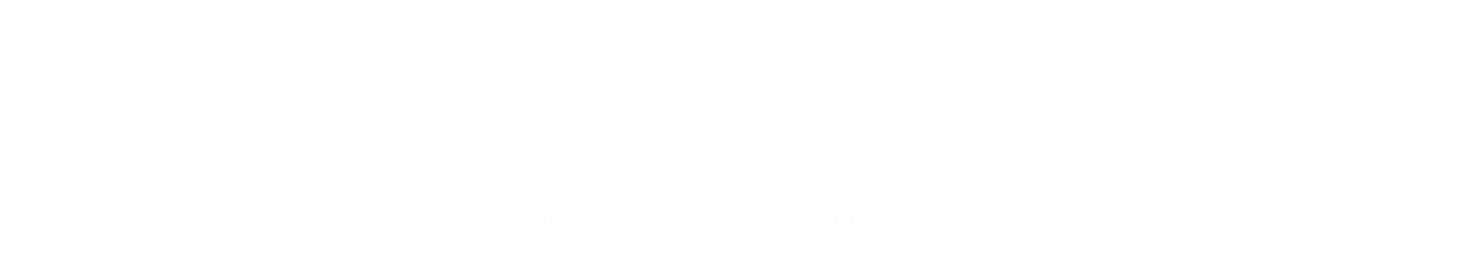 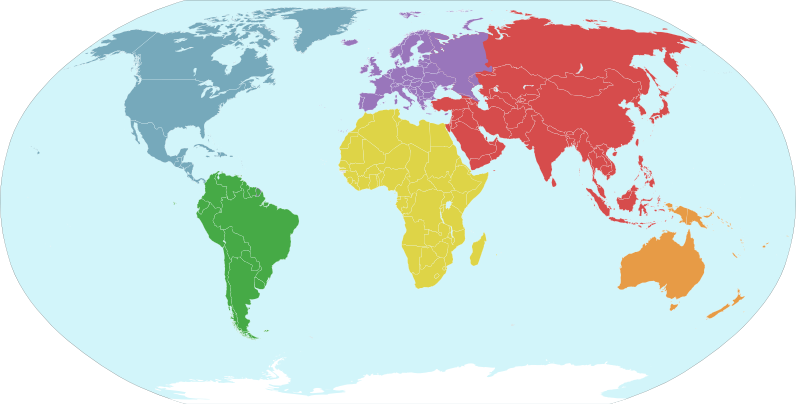 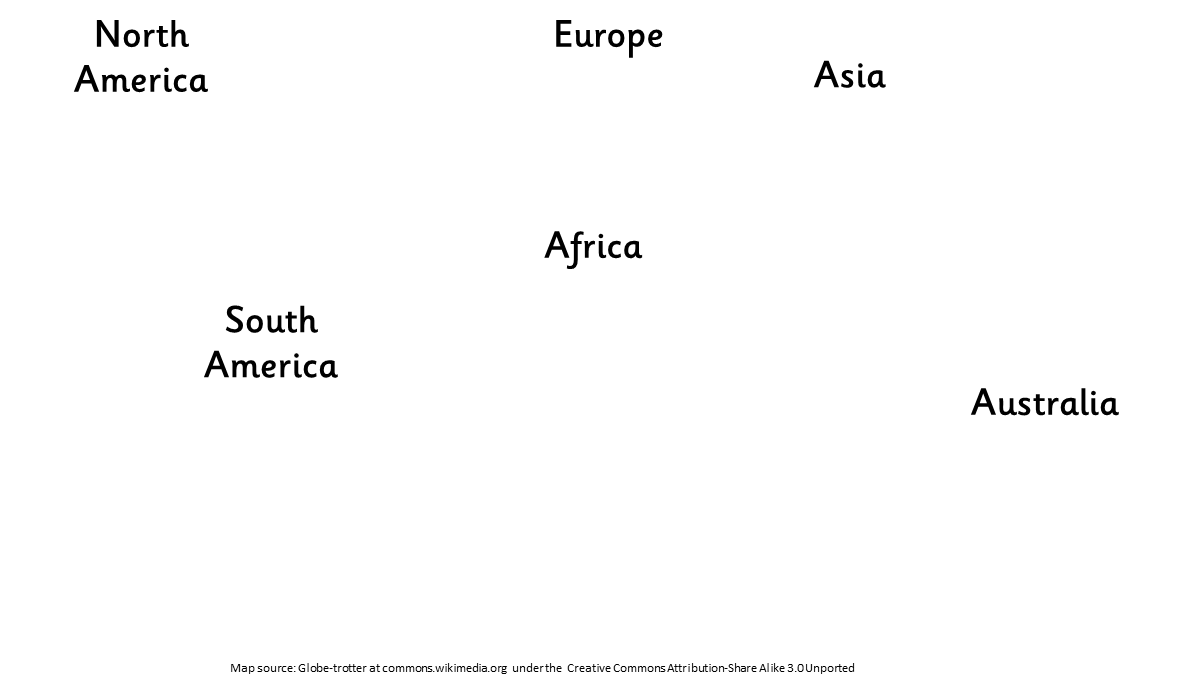 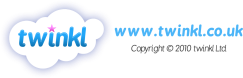 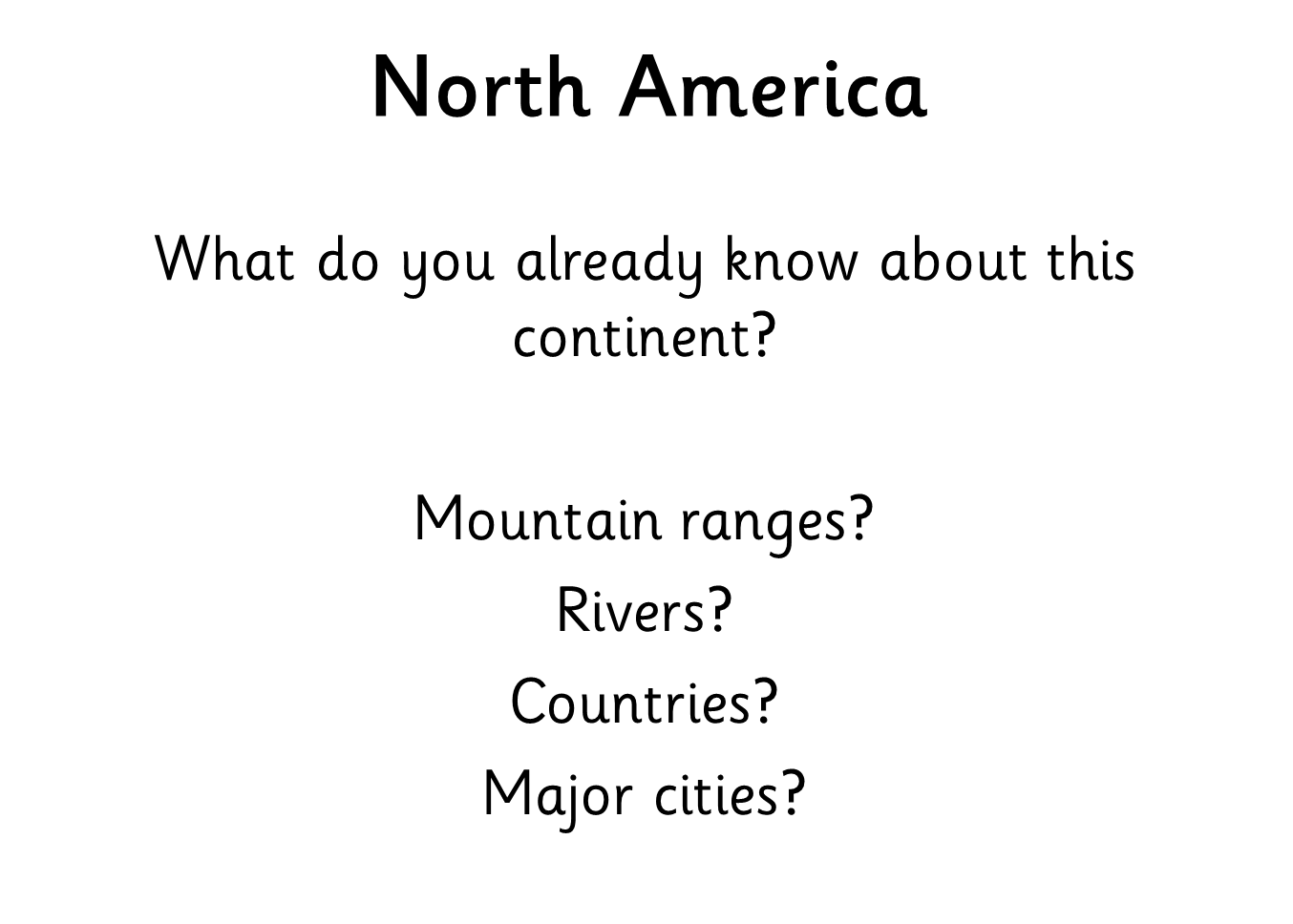 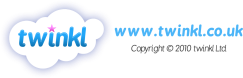 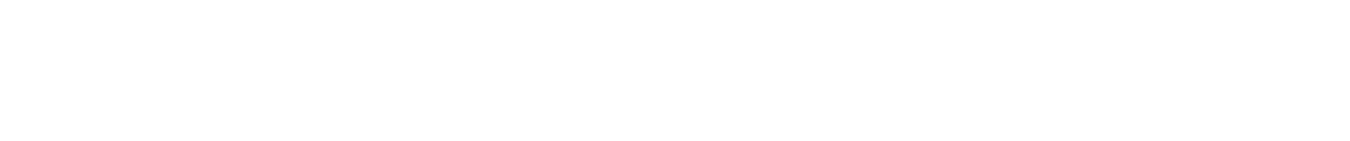 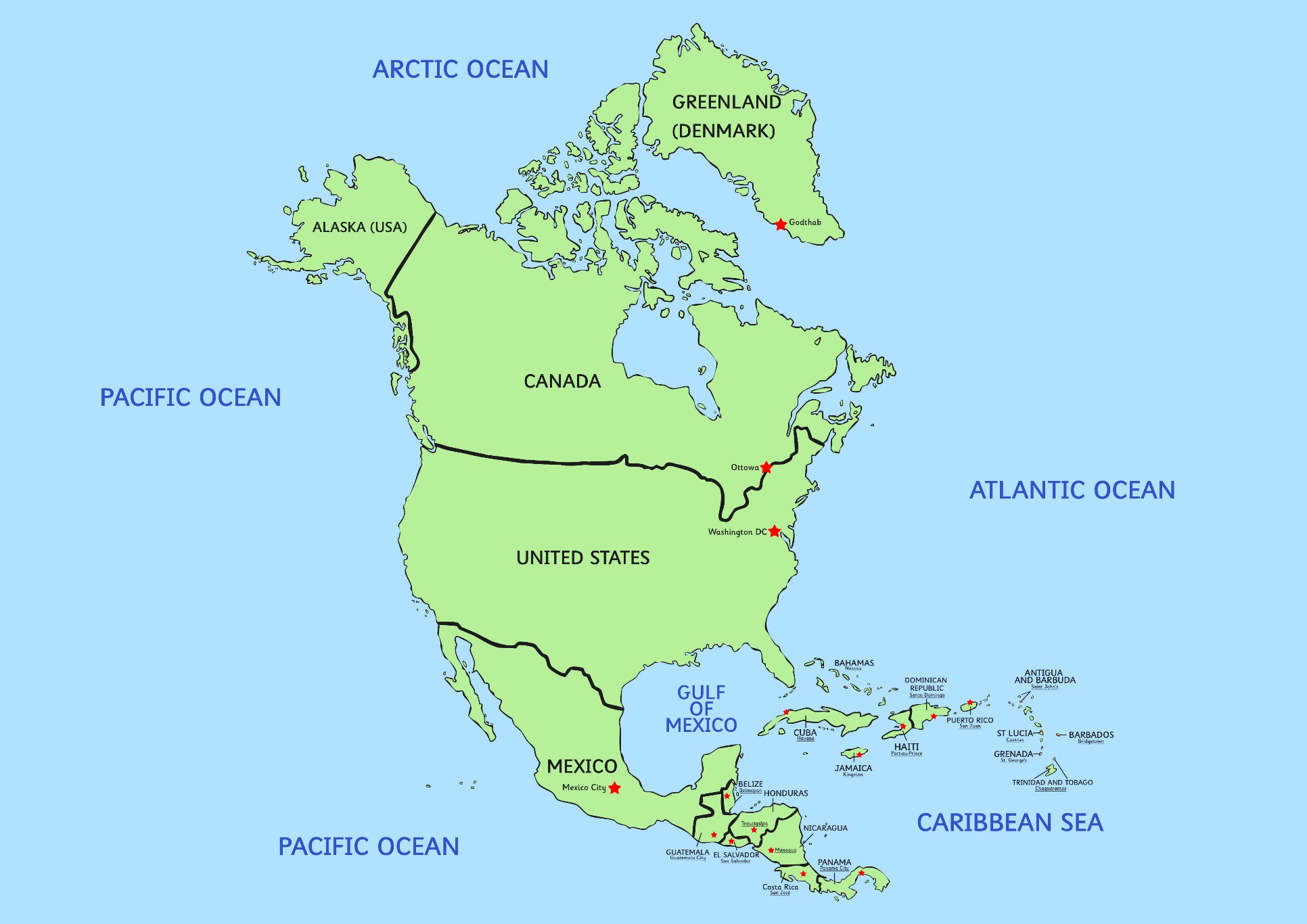 Extra task: research some of the capital cities.
Use this map and the internet to complete your own map.
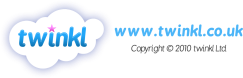 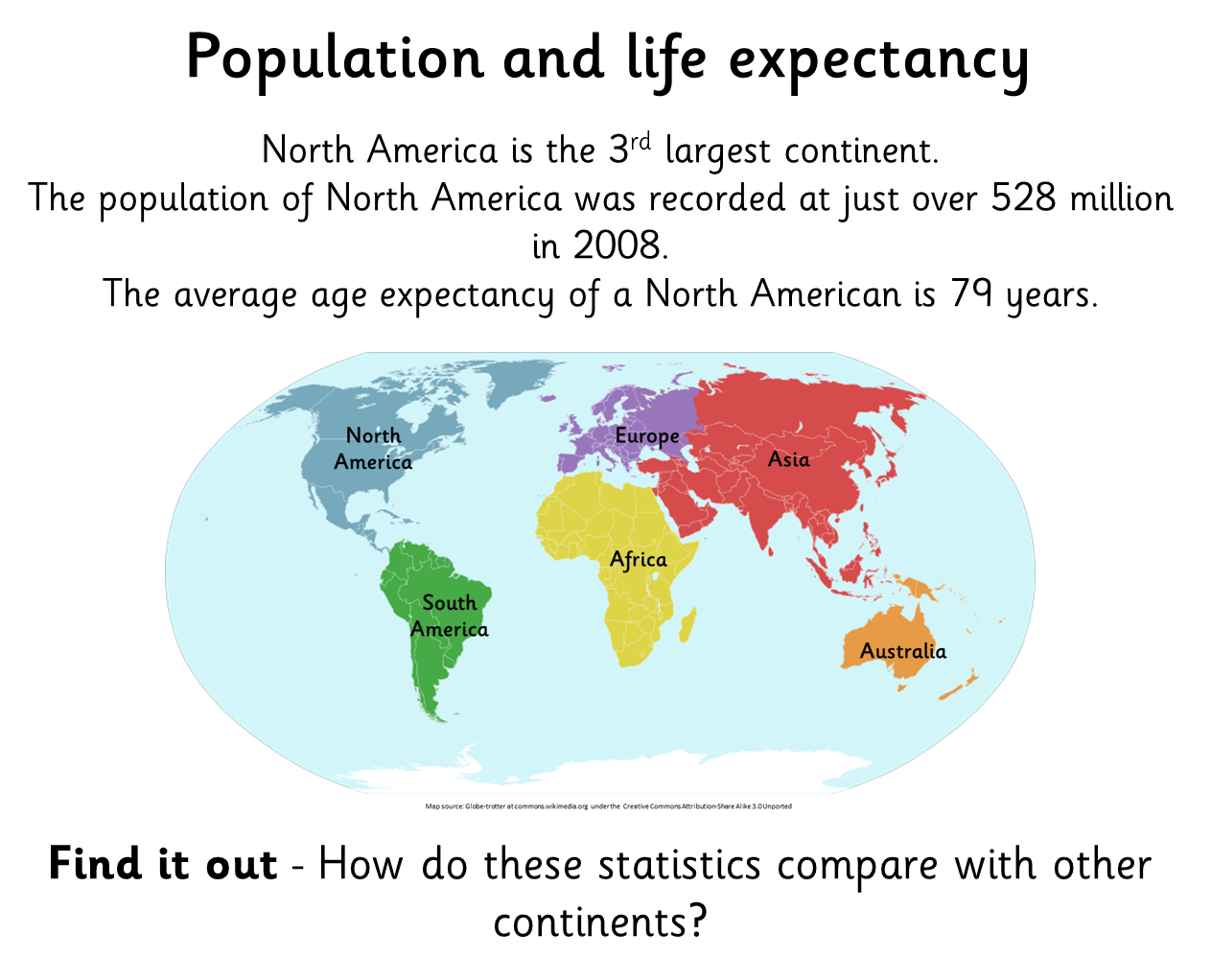 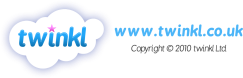 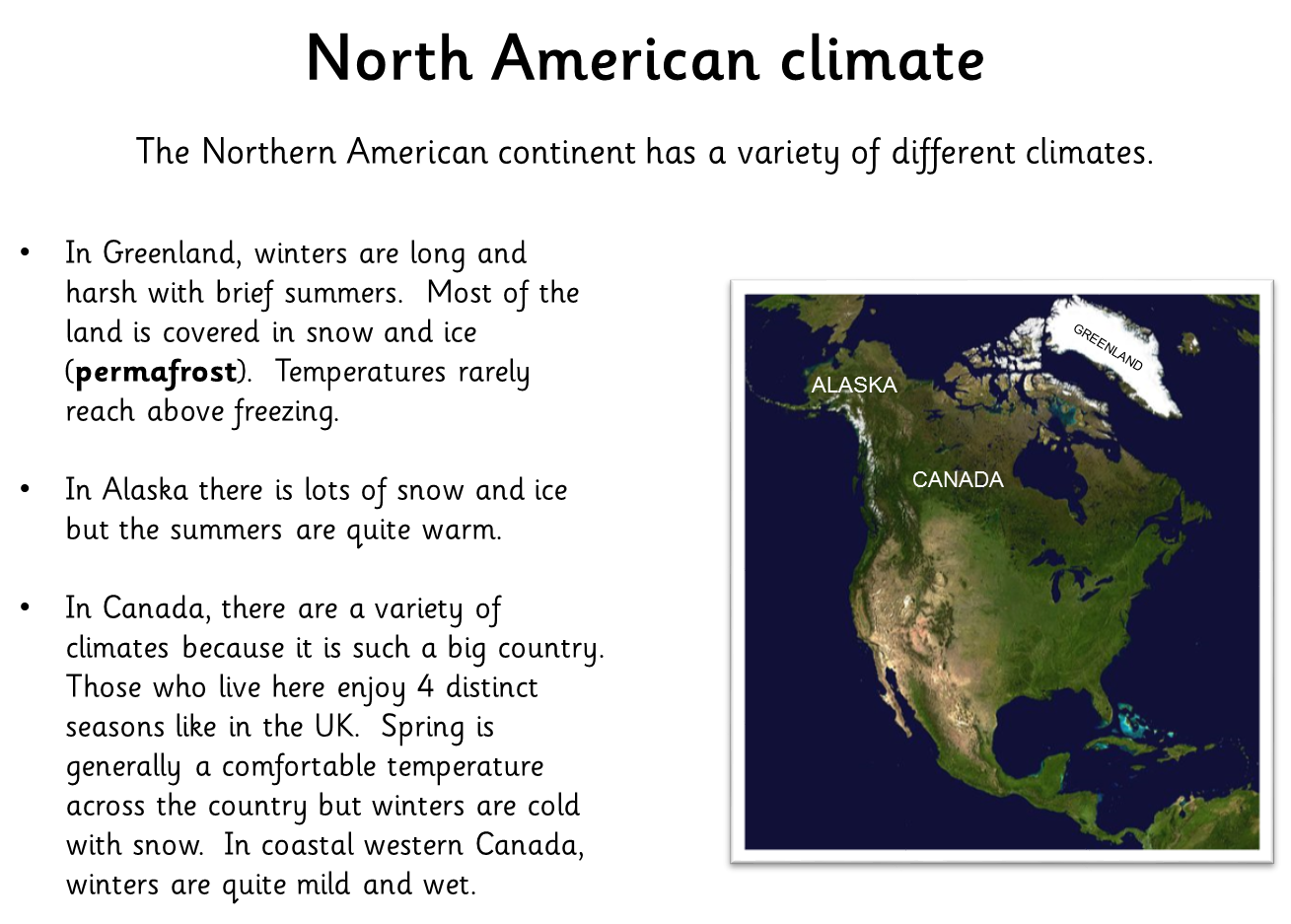 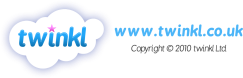 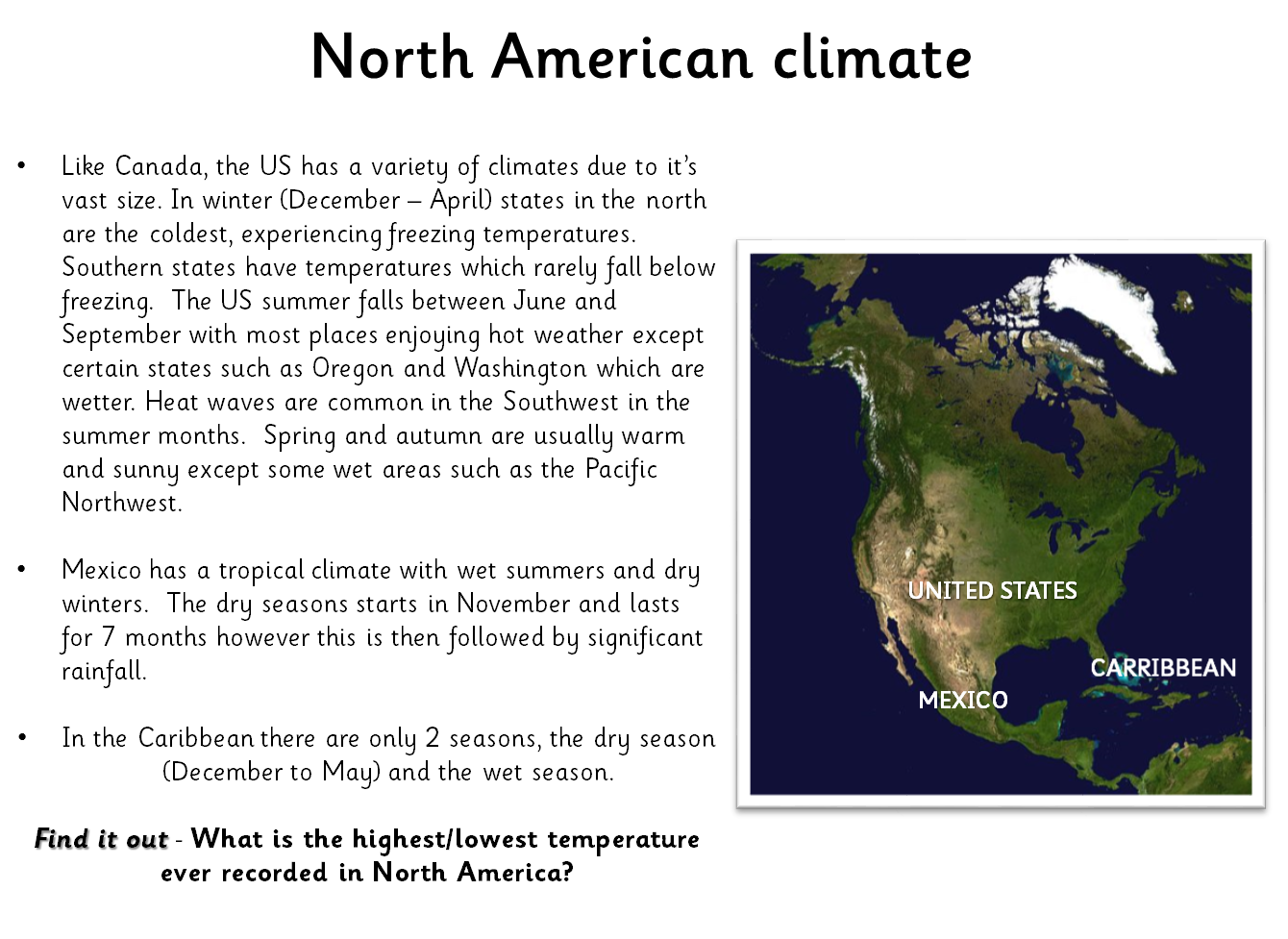 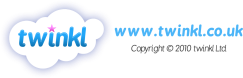 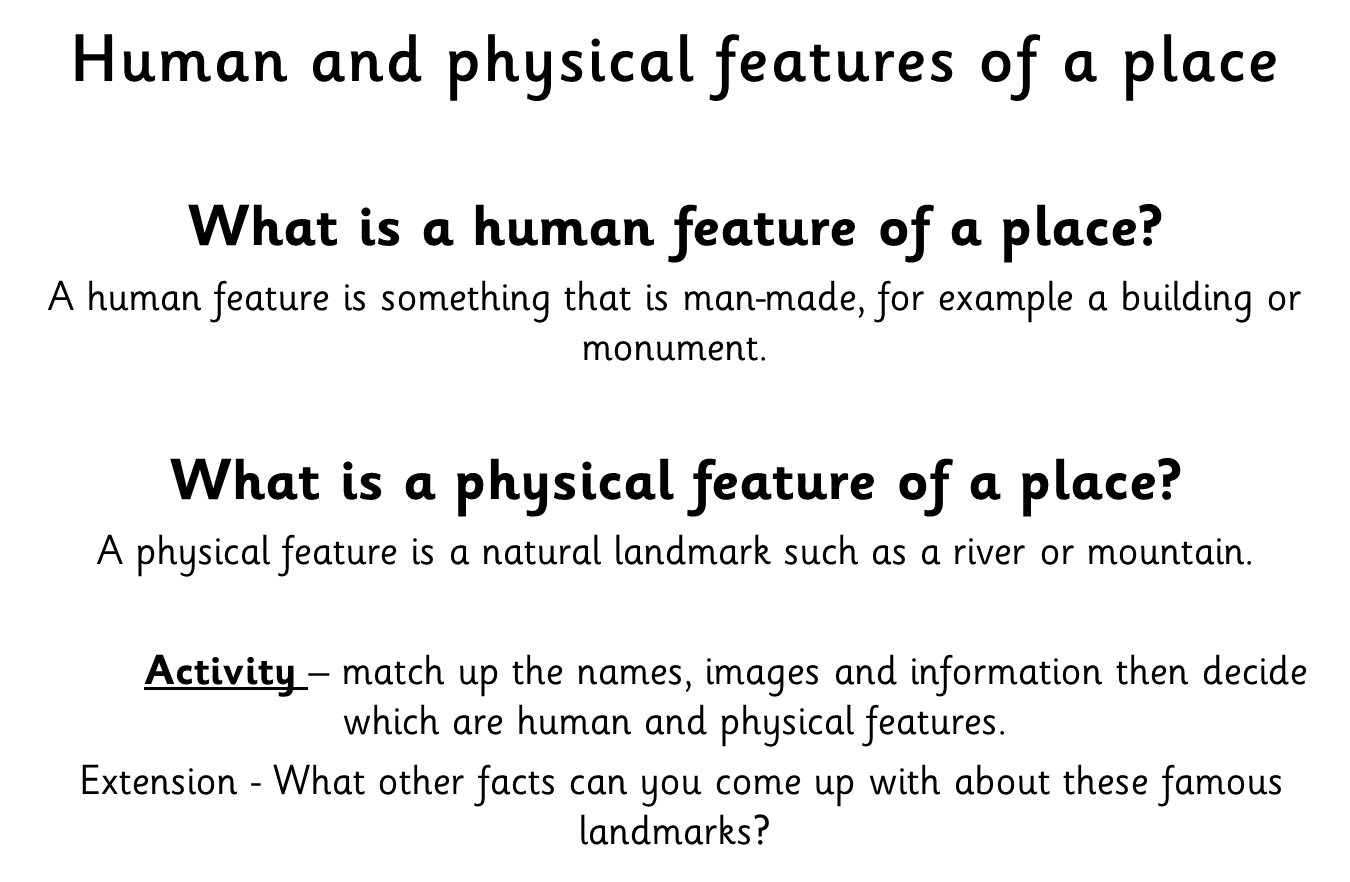 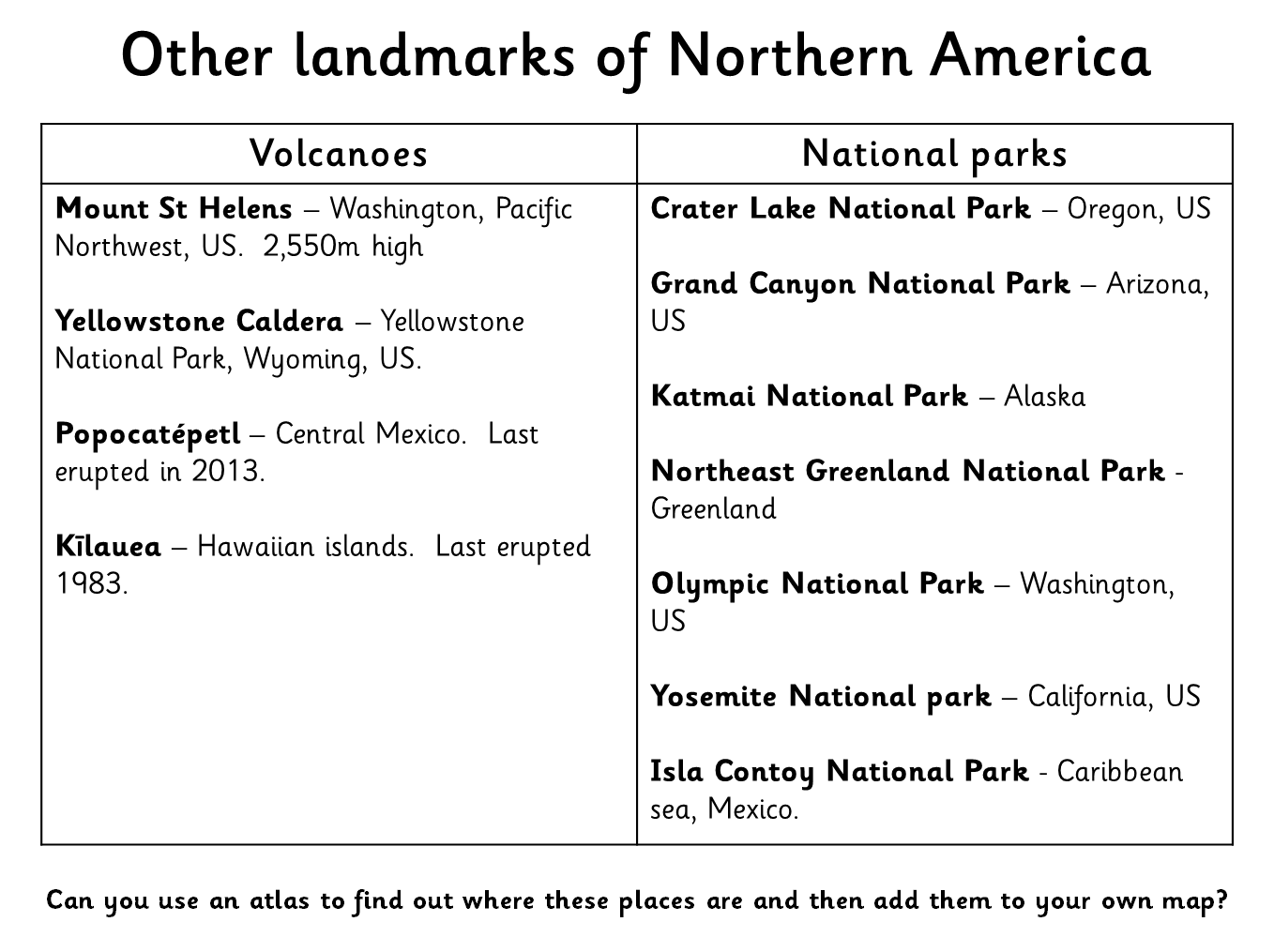